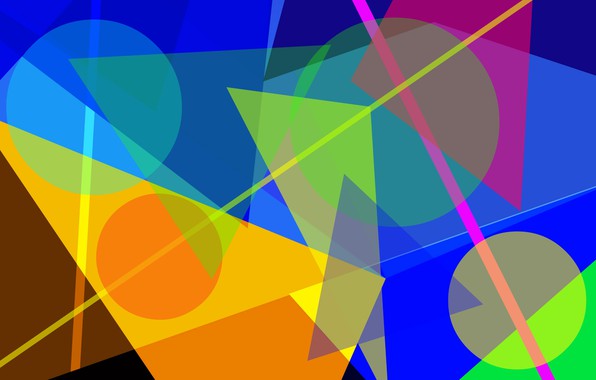 ИНТЕРАКТИВНАЯ ИГРА «ГЕОМЕТРИЧЕСКИЕ ФИГУРЫ»
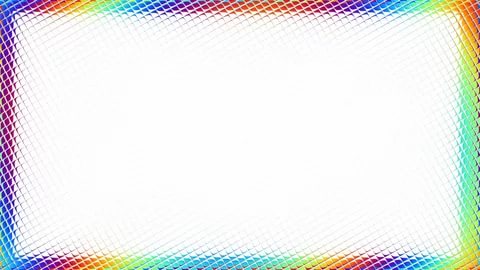 АННОТАЦИЯ
ИНТЕРАКТИВНАЯ ИГРА, ПО ПОЗНАВАТЕЛЬНОМУ РАЗВИТИЮ, РАЗРАБОТАНА НА ОСНОВЕ ПРЕЗЕНТАЦИИ Microsoft Power Point. 
            ИНТЕРАКТИВНАЯ ИГРА СОСТОИТ ИЗ КОМПЛЕКСА ИГРОВЫХ ЗАДАНИЙ НАПРАВЛЕННЫХ НА РАЗВИТИЕ ЗНАНИЙ О ГЕОМЕТРИЧЕСКИХ ФИГУРАХ.
            ИГРУ МОЖНО ИСПОЛЬЗОВАТЬ В НЕПОСРЕДСТВЕННОЙ ДЕЯТЕЛЬНОСТИ И НОСИТ ОБУЧАЮЩИЙ ХАРАКТЕР, В ИНДИВИДУАЛЬНОЙ И ПОДГРУППОВОЙ РАБОТЕ, ПРИ ПРОВЕДЕНИИ МОНИТОРИНГА ЗНАНИЙ ДОШКОЛЬНИКА
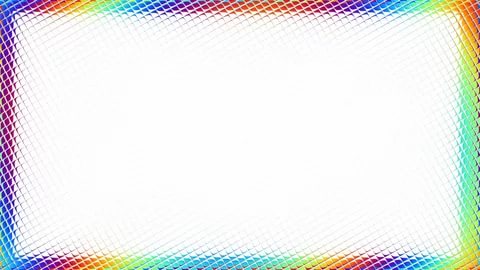 ЗАДАЧИ:
Обучение детей классификации геометрических фигур по двум признакам одновременно (величина, форма); выделение тех фигур, которые соответствуют данным признакам;
Развитие пространственного мышления, воображения, внимания, сообразительности, понятливости, сосредоточенности;
Формирование представления детей о геометрических фигурах, их форме, цвете, количестве.
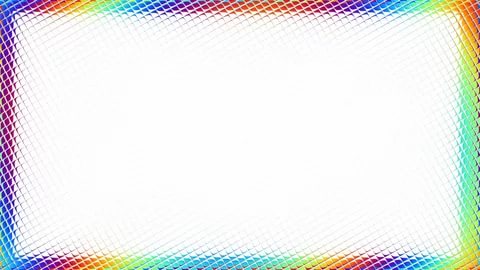 ОТГАДАЙ!
Нет углов у меня,И похож на блюдце я,На тарелку и на крышку,На кольцо, на колесо.Кто же я такой, друзья?
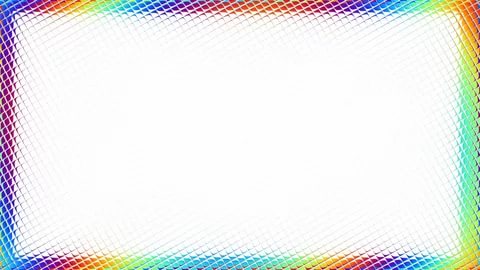 ОТГАДАЙ!
Он давно знакомый мой,Каждый угол в нем прямой,Все четыре стороныОдинаковой длины.Вам его представить рад.А зовут его…
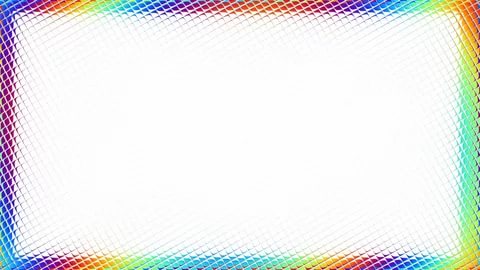 ОТГАДАЙ!
Три вершины тут видны,Три угла, три стороны, -Ну, пожалуй, и довольно! -Что ты видишь? - ...
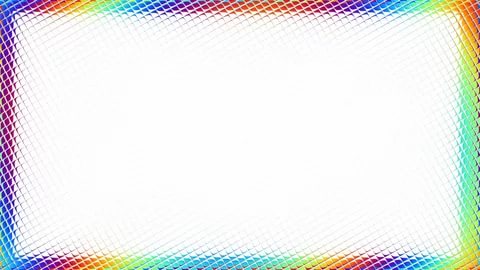 ОТГАДАЙ!
Вы подумайте, скажите ...Только помнить вы должны:Стороны фигуры этойПротивоположные равны
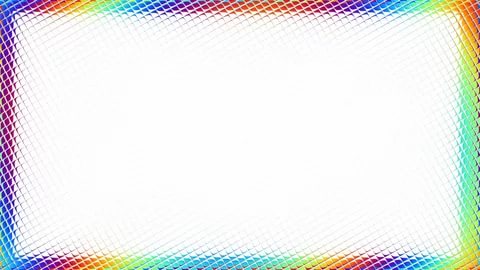 ОТГАДАЙ!
Треугольник с полукругомКруг дразнили «толстым другом».Круг, расстроившись до слез,Уже стал и вверх подрос.Кто же угадает тут,Как теперь его зовут.
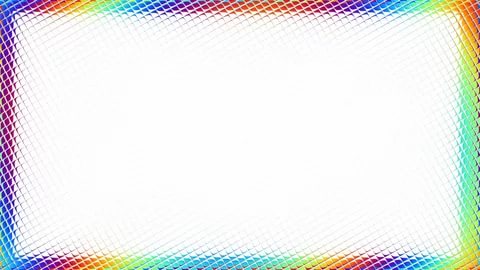 ОТГАДАЙ!
Встал квадрат на уголок –Ткнулся носом в потолок.Вверх он рос еще дней пять.Как теперь его назвать?
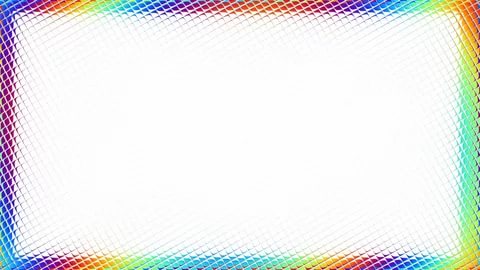 ЗАДАНИЕ «ЗАКОНЧИ УЗОР»
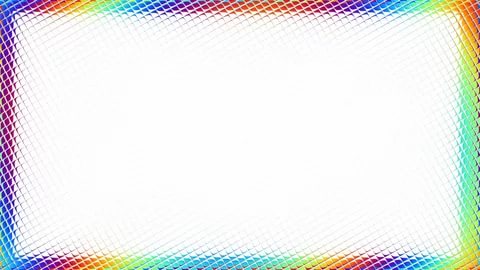 НАЙДИ ЛИШНЮЮ ФИГУРУ
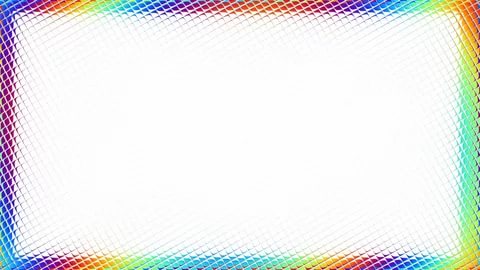 НАЙДИ ЛИШНЮЮ ФИГУРУ
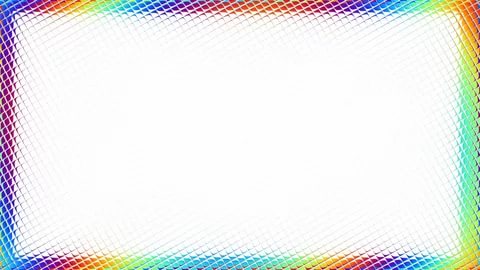 ЗАДАНИЕ «СОРТИРОВКА»
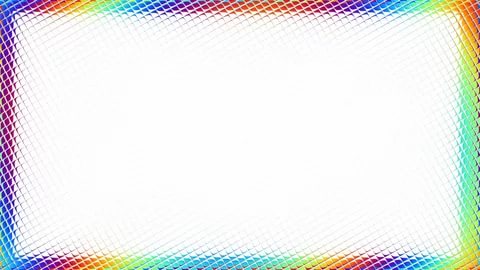 ЗАДАНИЕ «СОРТИРОВКА»
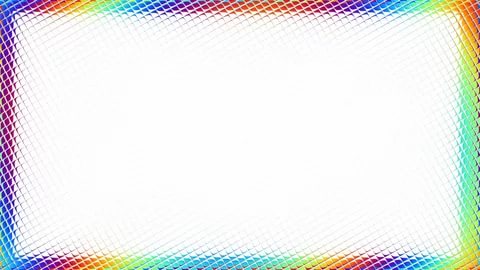 ЗАДАНИЕ «КАКАЯ ФИГУРА РАСПОЛОЖЕНА В ЦЕНТРЕ»?
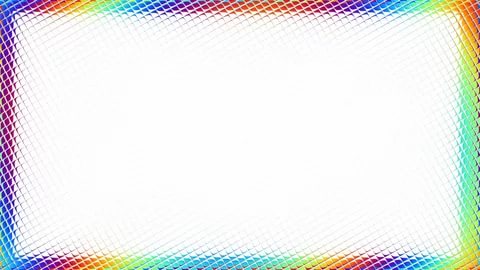 ЗАДАНИЕ «КАКАЯ ФИГУРА РАСПОЛОЖЕНА СЛЕВА В НИЖНЕМ УГЛУ»?
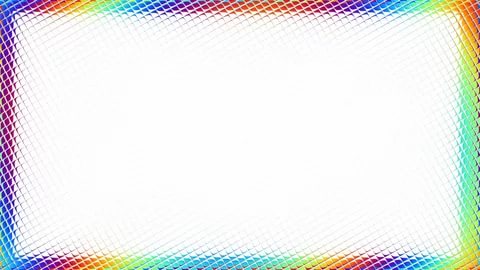 ЗАДАНИЕ «КАКАЯ ФИГУРА РАСПОЛОЖЕНА СПРАВА В ВЕРХНЕМ УГЛУ»?
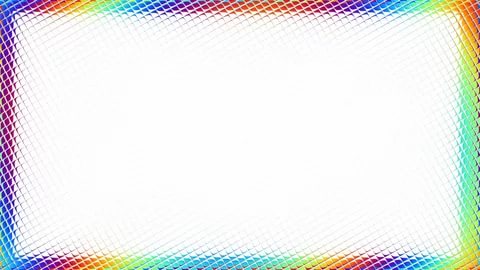 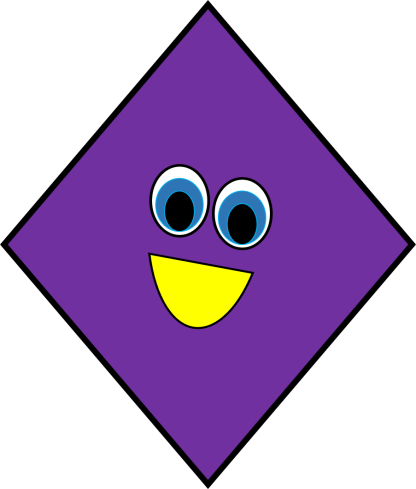 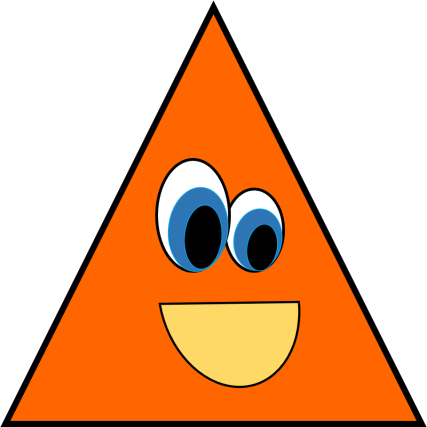 МОЛОДЦЫ!
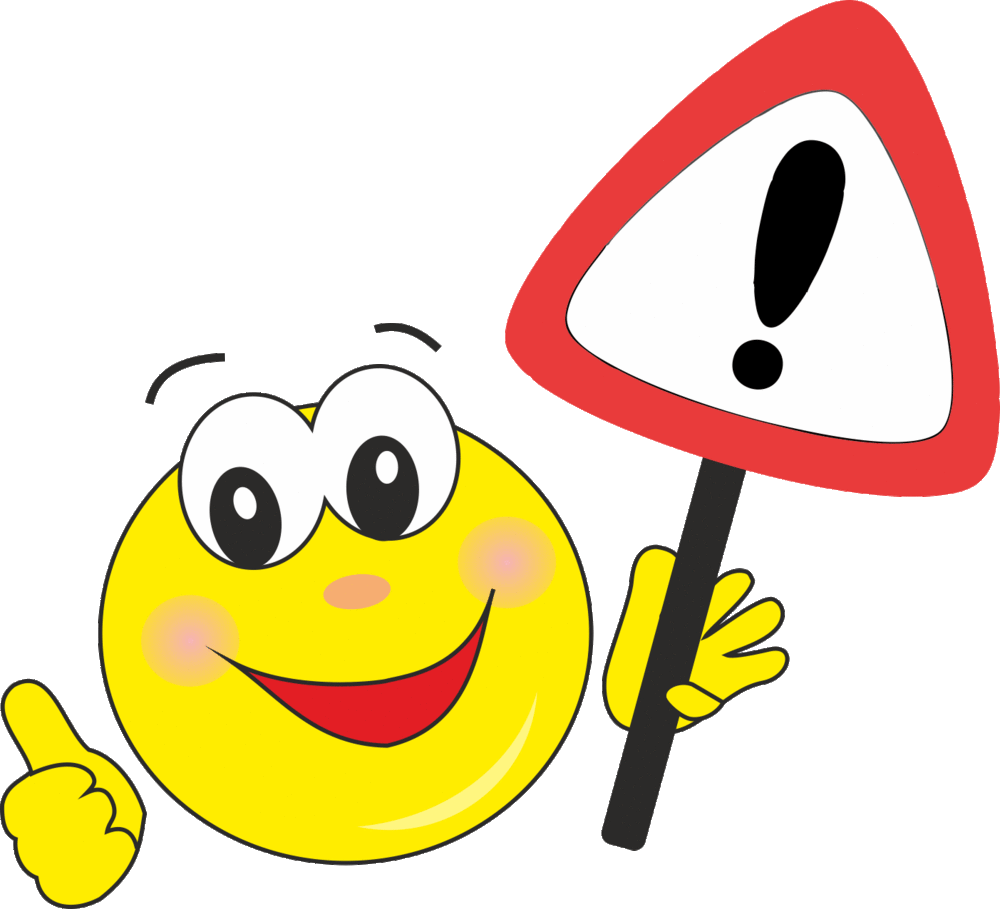